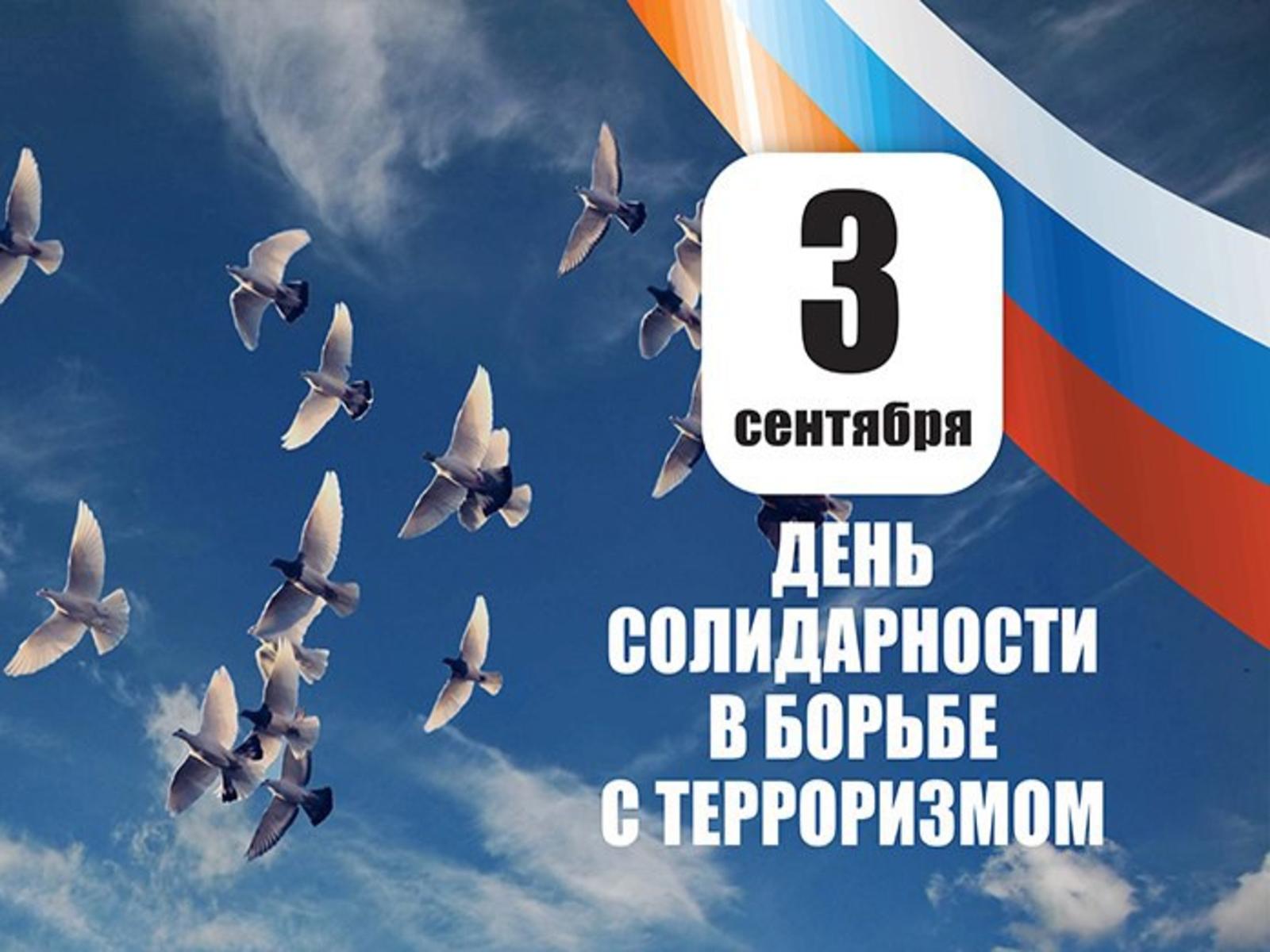 Терроризм
3 сентября  - памятная дата в России, установленная Федеральным законом 
«О днях воинской славы и памятных датах»
Беслан  сентябрь 2003 год
КАДРЫ ИЗВЕСТНЫХ ТЕРАКТОВ
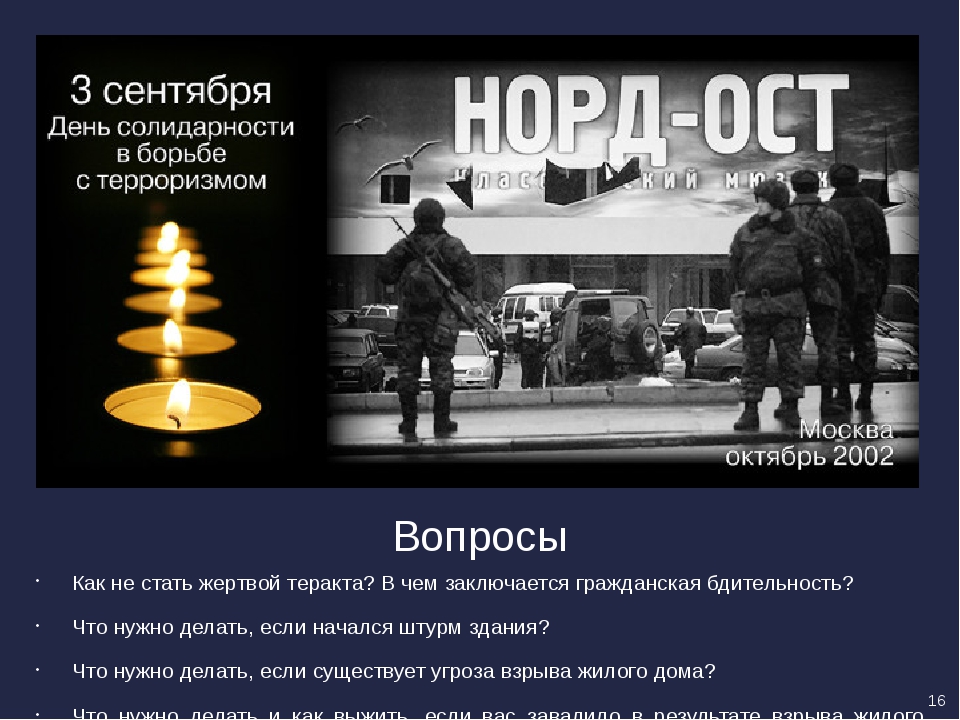 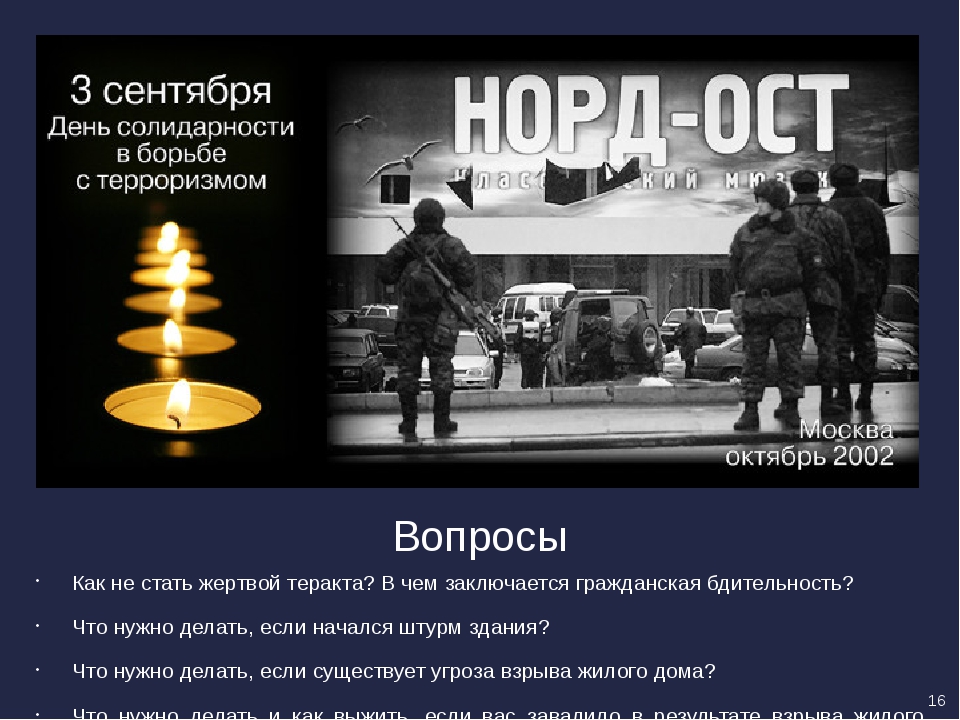 ПОГИБЛО 300 ЧЕЛОВЕК
Последствия теракта в США 11 сентября 2001года
Погибли 19 террористов,  в результате  атаки погибли 3500 человек, еще 240 человек пропали без вести. Большинство погибших были гражданские лица.
Цифры и факты
погибло
получили ранение
Дети выражают свой протест в рисунках
Защитим шар земной от террора!
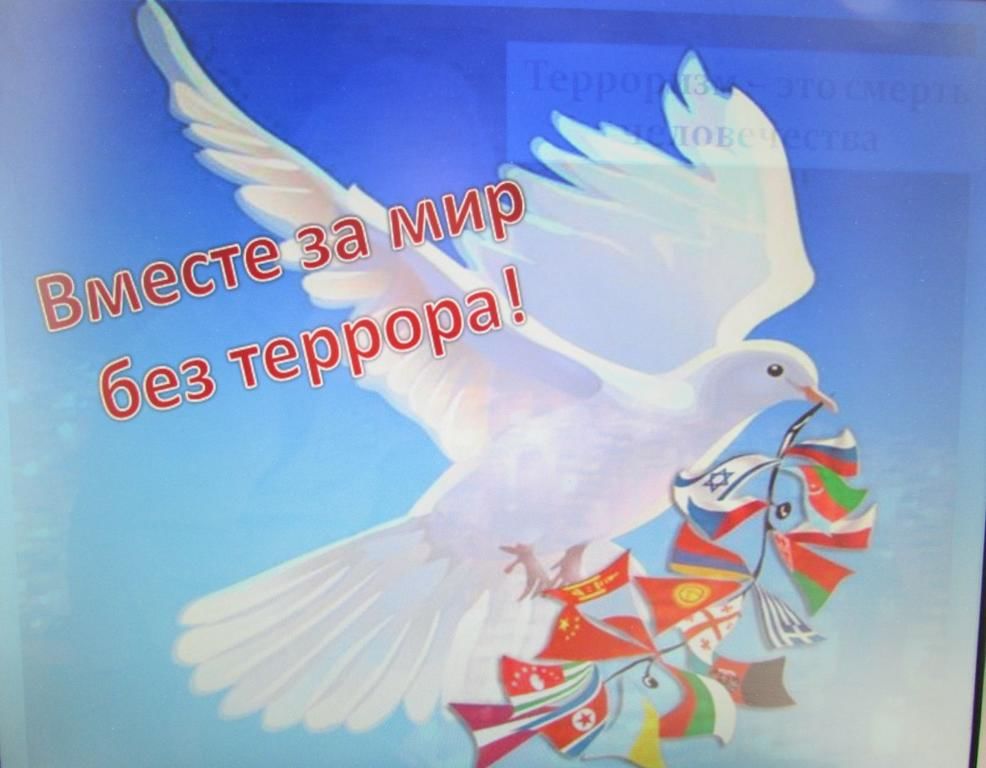 ПОМНИМ, ЧТИМ, СКОРБИМ!!!
Презентацию подготовила методист по ГПВ МБУДО «Центр дополнительного образования детей г. Медногорска»
     Гилязеева З.К.
2021 год.